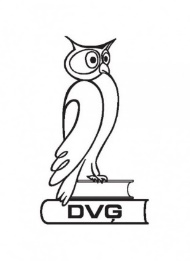 Medijpratība:
Dobeles Valsts ģimnāzijas simbols 
pūce 
dažādos informācijas avotos
Mērķi:
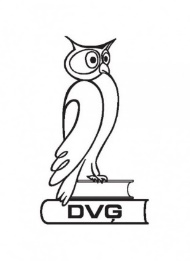 radīt priekšstatu par medijtelpu;
apgūt medijpratības pamatjēdzienus;
izzināt informācijas avotu dažādību;
pilnveidot domāšanas, sadarbības, prezentācijas un radošās rakstīšanas prasmes;
kopt piederības sajūtu skolai.
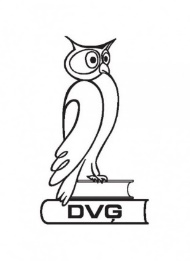 Aktualitāte
Pašvadīta mācīšanās
Mācīšanās iedziļinoties
Kritiskā domāšana                                         
Starppriekšmetu saikne
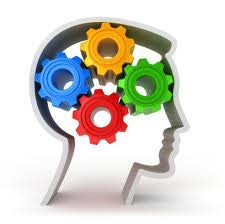 Norise
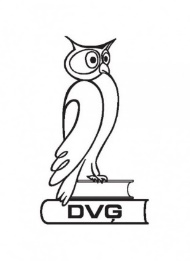 Plānotais laiks: 4 mācību stundas
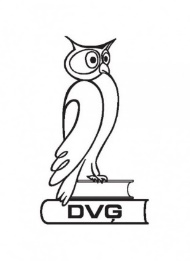 Jēdzieni
Medijtelpa, tās izkārtojums:
digitālā
https://www.google.com/search?q=p%C5%ABce&rlz=1C1BNSD_enLV942LV942&oq=p%C5%ABce&aqs=chrome.0.0i355i433i512j46i433i512j69i59j0i395i512l2j46i175i199i395i512j0i512l2j0i395i512l2.2783j1j15&sourceid=chrome&ie=UTF-8


fiziskā
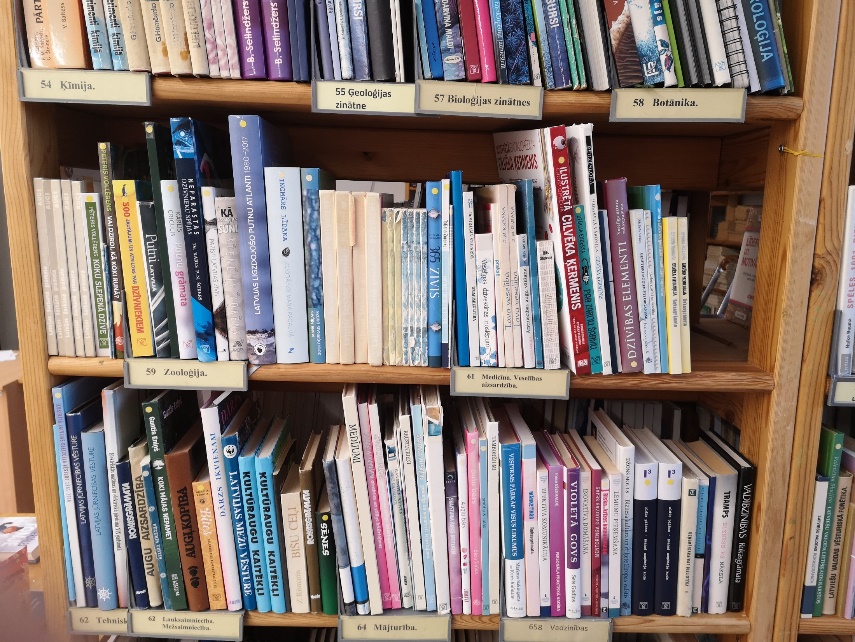 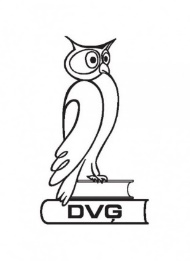 Jēdzieni
Informācijas avoti: uzziņu literatūra; nozaru literatūra, folkloras teksti, daiļliteratūra, preses izdevumi, datu bāzes, mājaslapas, sociālie tīkli.
Autortiesības, atbildības ziņas (individuālais autors, kolektīvais autors).
Informācijas avotu atlase un izvērtējums: autors, izdevējs, izdošanas gads, adreses paplašinājums, autortiesību zīme.
Lasīšanas stratēģijas izvēle: pārskatīšana, caurskatīšana, lasīšana iedziļinoties.
Drukātās informācijas meklēšana: satura rādītājs, alfabēts, atslēgas vārdi. Elektroniskā informācijas meklēšana: pārlūkprogramma, adreses paplašinājums, autortiesības.
http://latvijaspuces.lv/par-pucem/
https://enciklopedija.lv/skirklis/134592
https://www.dvg.lv/lv/gimnazijas-puce
Darbs ar informācijas avotiem: atlase, izvērtējums.
Informācijas izmantošana: fakts, spriedums.
Leksikoloģija: vārdnīcu un enciklopēdiju iedalījums.
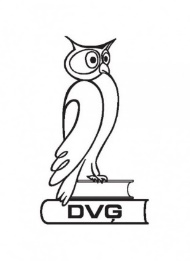 Grupas
Dabas pētnieki                  Valodas pētnieki                      Folkloras pētnieki
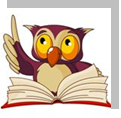 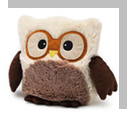 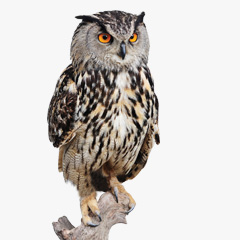 Simbolu pētnieki
Etnogrāfijas pētnieki
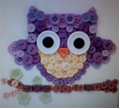 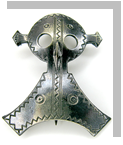 Autores attēli
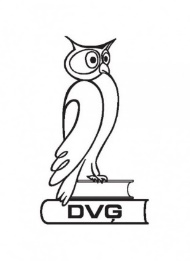 Dabas pētnieki: informācijas avotu piemēri
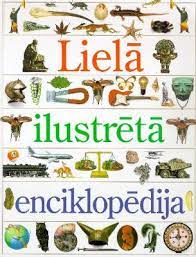 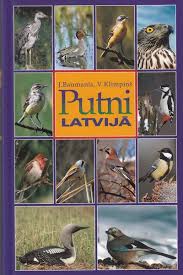 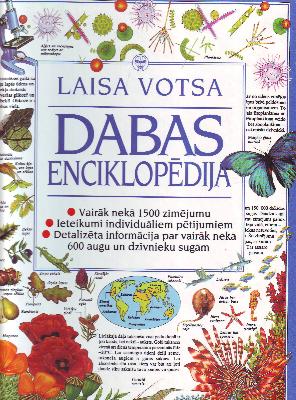 Nozaru enciklopēdijas
Vispārīgā jeb universālā enciklopēdija
Autores attēli
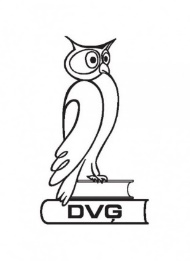 Valodas pētnieki: informācijas avotu piemēri
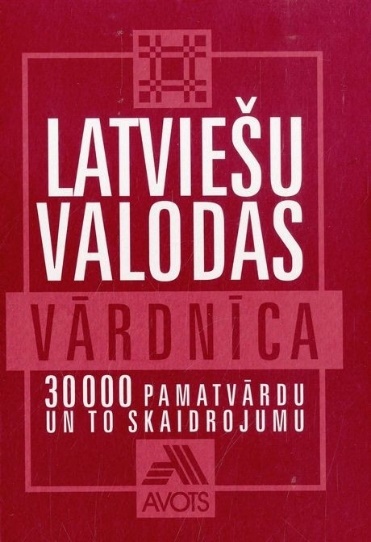 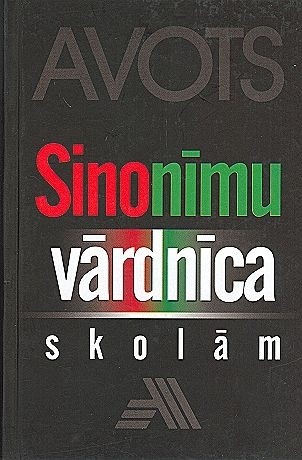 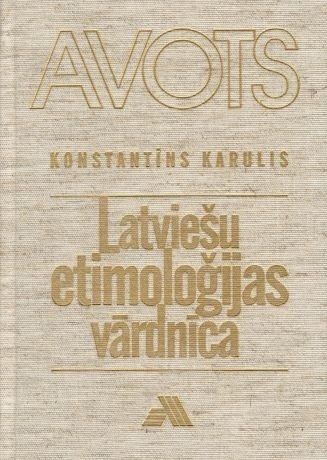 Skaidrojošās vārdnīcas
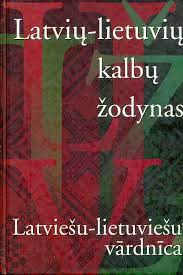 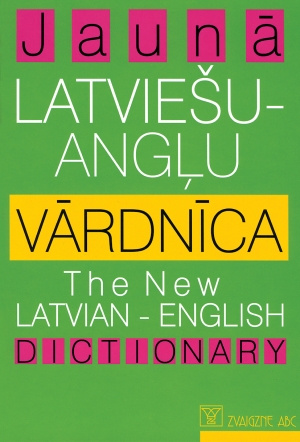 Tulkojošās vārdnīcas
Autores attēli
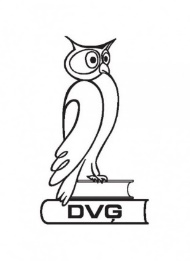 Starppriekšmetu saikne
Bioloģija:
zooloģija
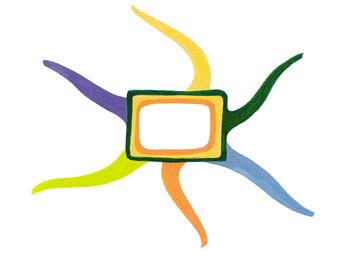 Valodniecība: leksikoloģija
Literatūra: folklora
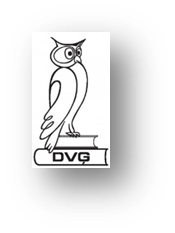 Vēsture:
etnogrāfija
Svešvalodas: angļu, vācu
Kultūras pamati
Domu karte pieejama: http://domukartes.wordpress.lv/ka-izveidot-domu-karti/
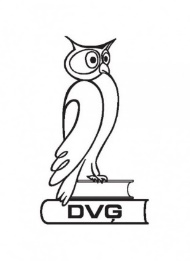 Radošā rakstīšana: piecrinde
1.rinda – jēdziens, par kuru tiek sacerēts dzejolis, parasti lietvārds.
2.rinda – divi īpašības vārdi, kas raksturo šo jēdzienu.
3.rinda – trīs darbības vārdi, kas nosauc darbību minētā jēdziena kontekstā.
4.rinda – frāze no četriem patstāvīgiem vārdiem, kura izsaka jūsu attieksmi pret jēdzienu (var būt arī jautājuma vai uzrunas formā).
 5.rinda -  viens vārds vai vārdu savienojums, kas  atklāj izpratni vai emocijas.






                Pūce                                        Pūce                                                    Pūce
     Tieša, prātīga.                    Krāšņa, atšķirīga.                             Neparasta, uzmanīga.
     Medī, lido, gaida.              Lido, medī, iepriecina.                       Vēro, planē, sazinās.
     Kā pūce tevi uzrunā?        Labais, sliktais vienā ķermenī.          Kluss lidojums no Pokaiņiem uz ģimnāziju.
         Gudrais putns.                      Mitoloģisks tēls.                                     Simbols.
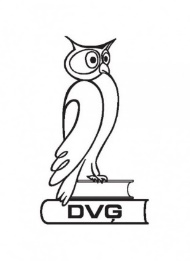 Vērtēšanas kritēriji
*IA –informācijas avots
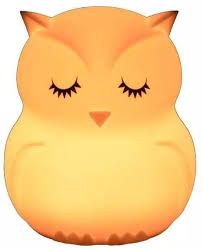 Paldies par uzmanību!